Chat
CONSEJOS
👍🏽
👎🏽
PUEDE SER ÚTIL PARA
NO SE RECOMIENDA PARA
GPT
y
🤓
🤔
- Lluvia de ideas - Generar esquemas - Acotar un tema- Simplificar conceptos difíciles - Resumir textos largos
Generar un ensayo completo
Su excritura es muy vainilla y a menudo pierde el punto de tu tarea y…ino es ético!
chatgpt.comes un chatbot de IA diseñado para generar texto similar al humano basado en la entrada del usuario
RECOMEN-DACIONES
🔍
✅
📄
🧠
CITA A CHATGPT
CONSULTA CON TU INSTRUCTOR
CHATGPT NO PUEDE PENSAR
VERIFICA TODA LA SOLIDA INCLUIDAS LAS FUENTES
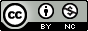 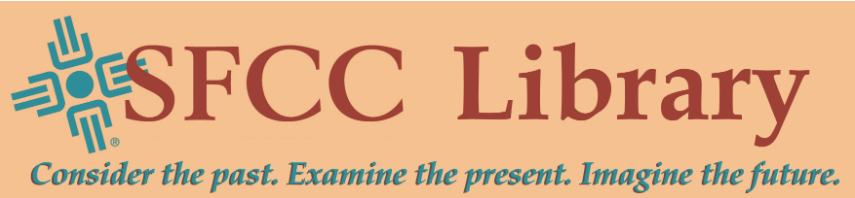 Puede que permitan o no el uso de AI generativa
ChatGPT puede “alucinar” (inventar!) hechos y fuentes que suenan plausibles
Genero texto basado en un algoritmo de predicción de palabras, como un autocompletado súper poderoso
Si usas contenido generado por ChatGPT, citalo. Todos los principales estilos de citación te muestran cómo harcerlo